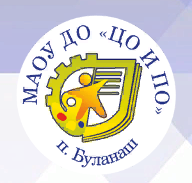 Муниципальное автономное образовательное учреждение дополнительного образования
«Центр образования и профессиональной ориентации»
Инновационный образовательный проект «Организация групповой дистанционной формы взаимодействия в проектной деятельности естественнонаучной и технической направленности»
Авторы проекта:
Типаева Е.Н. – педагог дополнительного образования,
Сердюк В.С. – преподаватель.
п. Буланаш,
2020
Актуальность проекта
Формирование универсальных учебных действий,
 посредством дистанционного обучения.
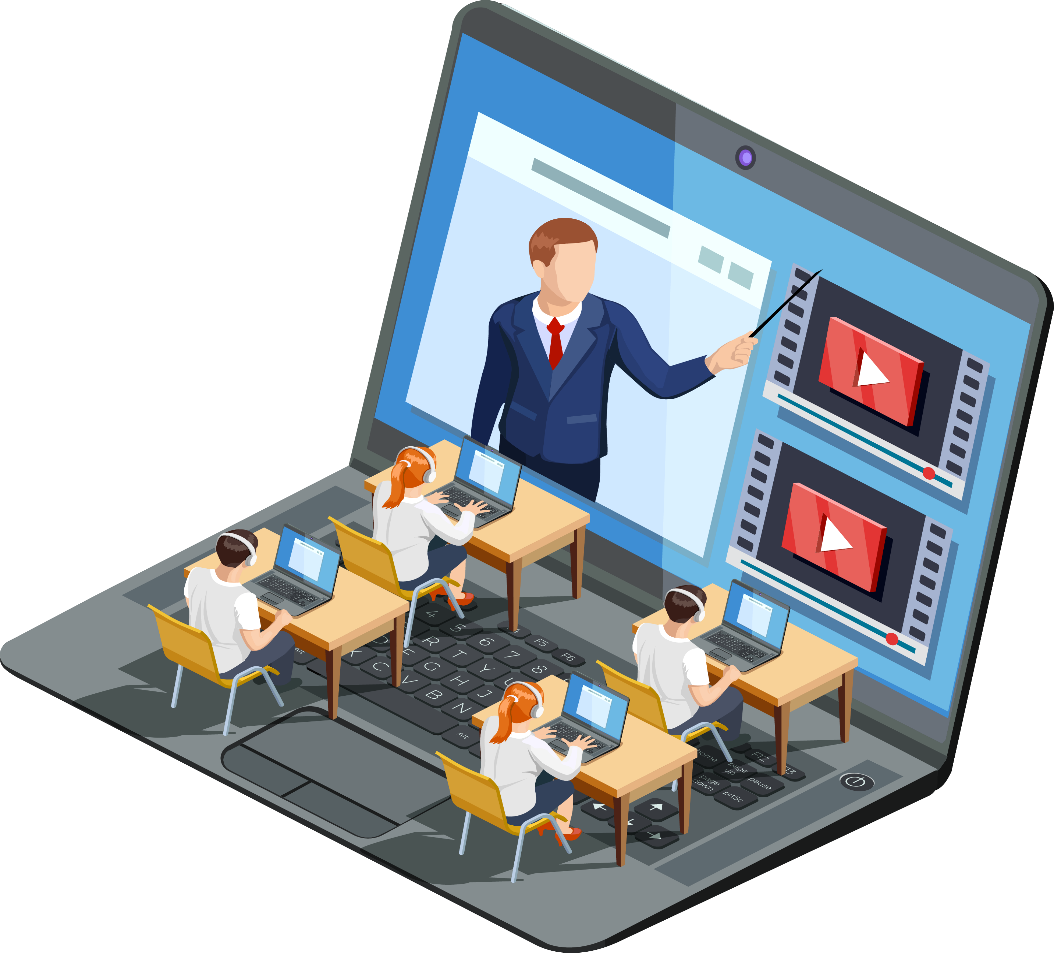 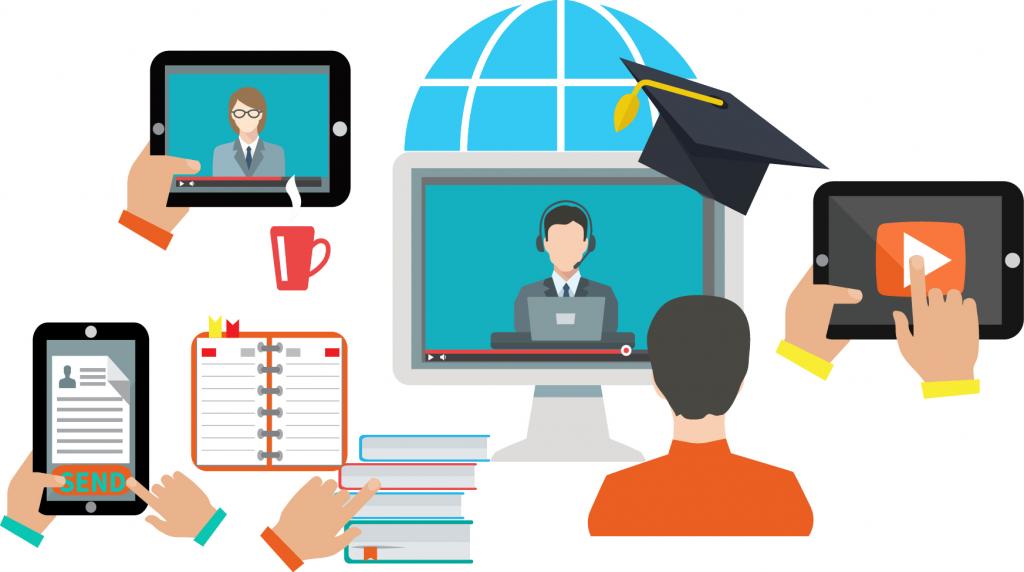 Адресная направленность (целевая группа)
Группа профессионального обучения «Растениеводство садовник 2 разряда», 14 -18 лет.







Сердюк В.С. – преподаватель
Студия 3д моделирования, 9 -12 лет.
Студия Объёмное моделирование 3д ручкой», 9-12 лет.






Типаева Е.Н. – педагог дополнительного образования
;
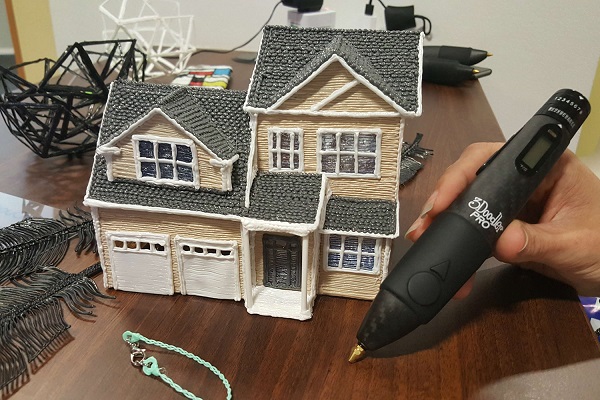 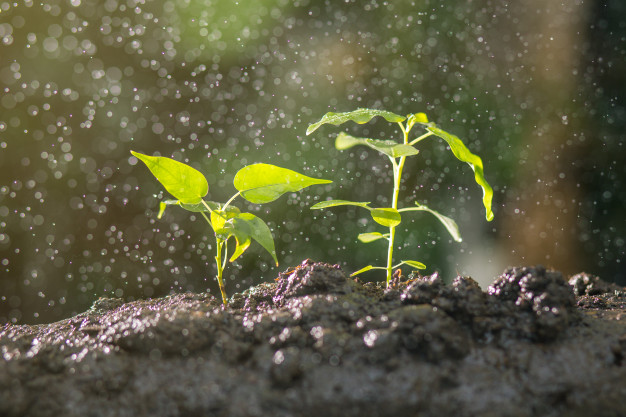 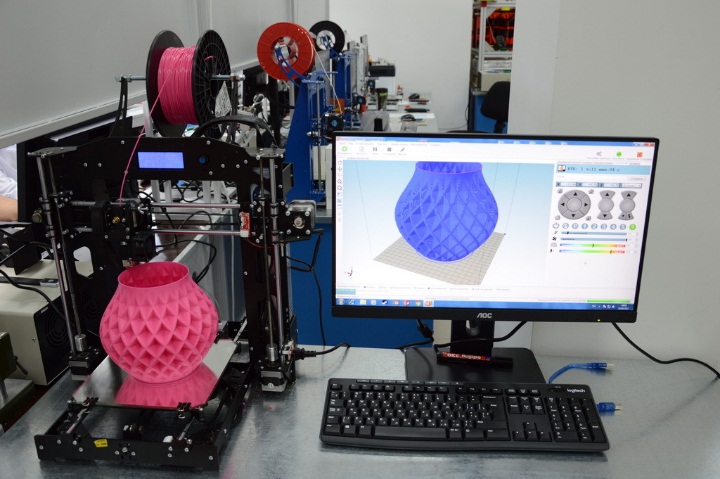 Новизна проекта
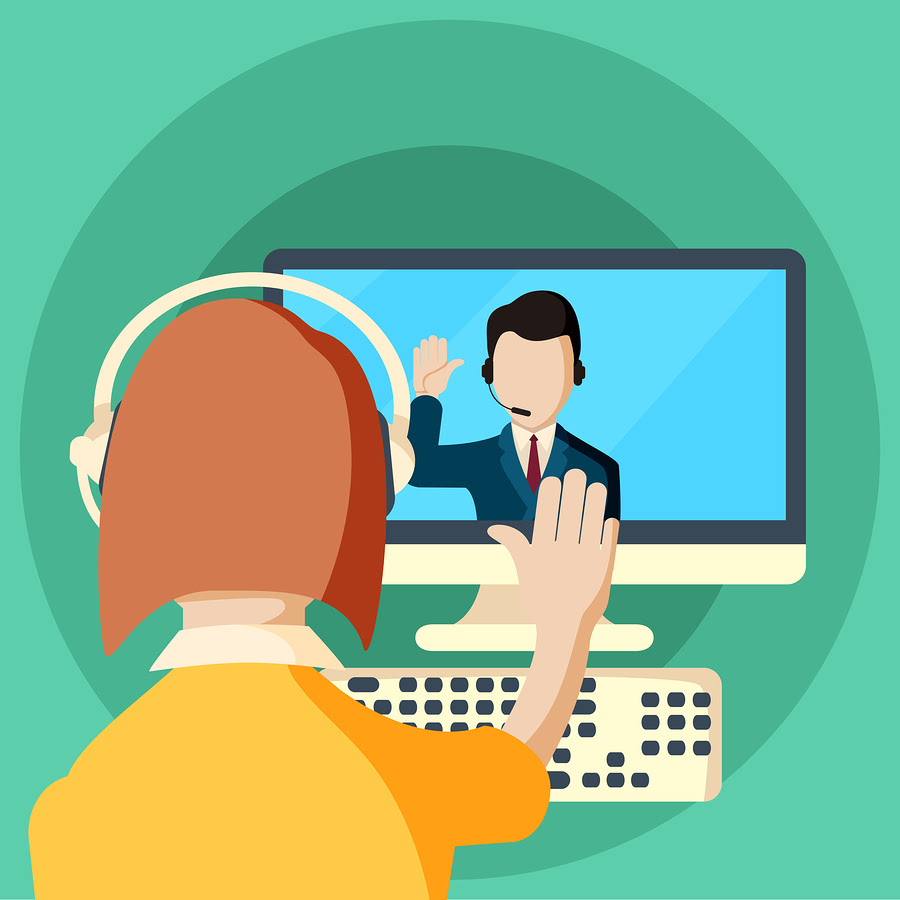 Цель Проекта
Организация групповой формы дистанционного взаимодействия обучающихся, в совместной проектной деятельности на примере создания трехмерной модели ландшафтного макета.
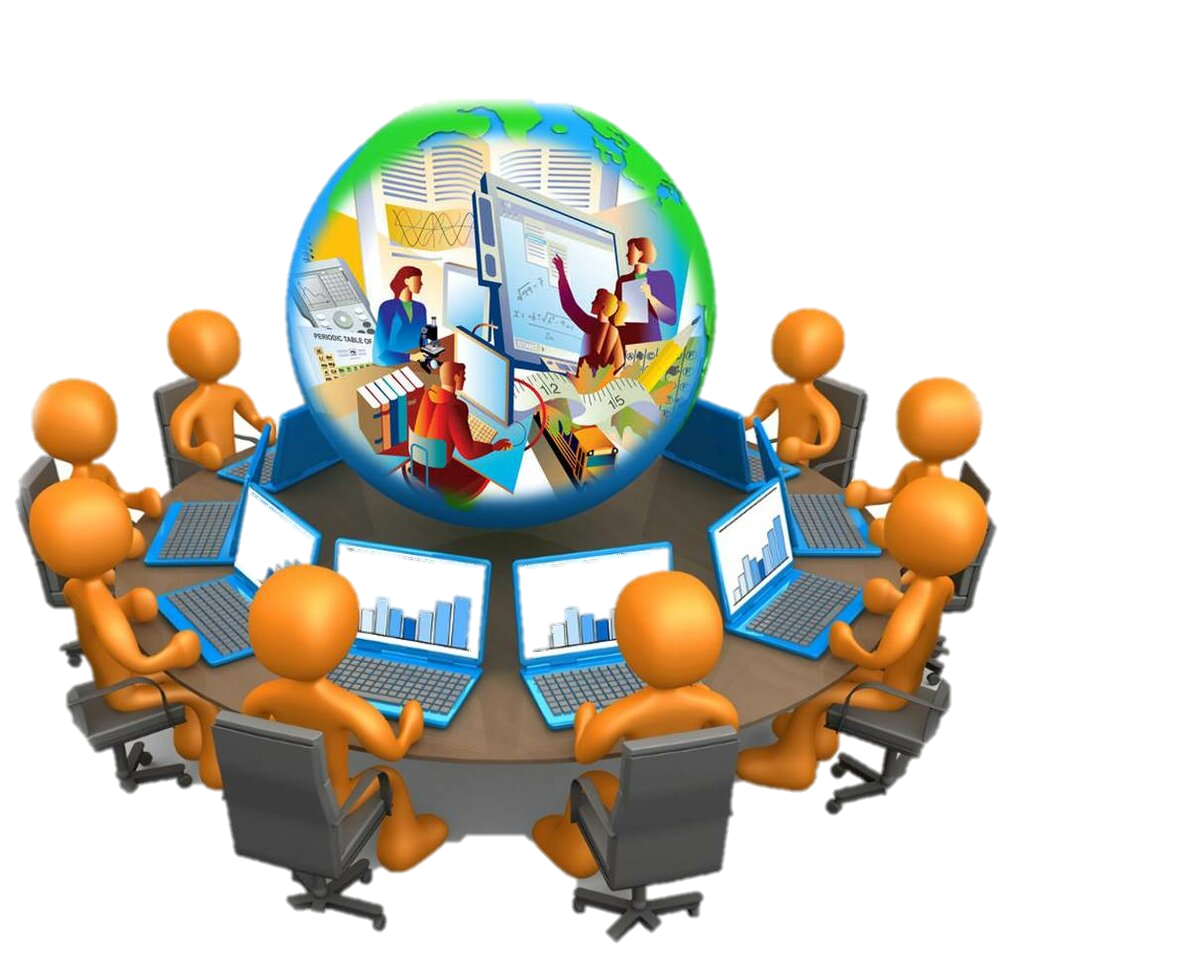 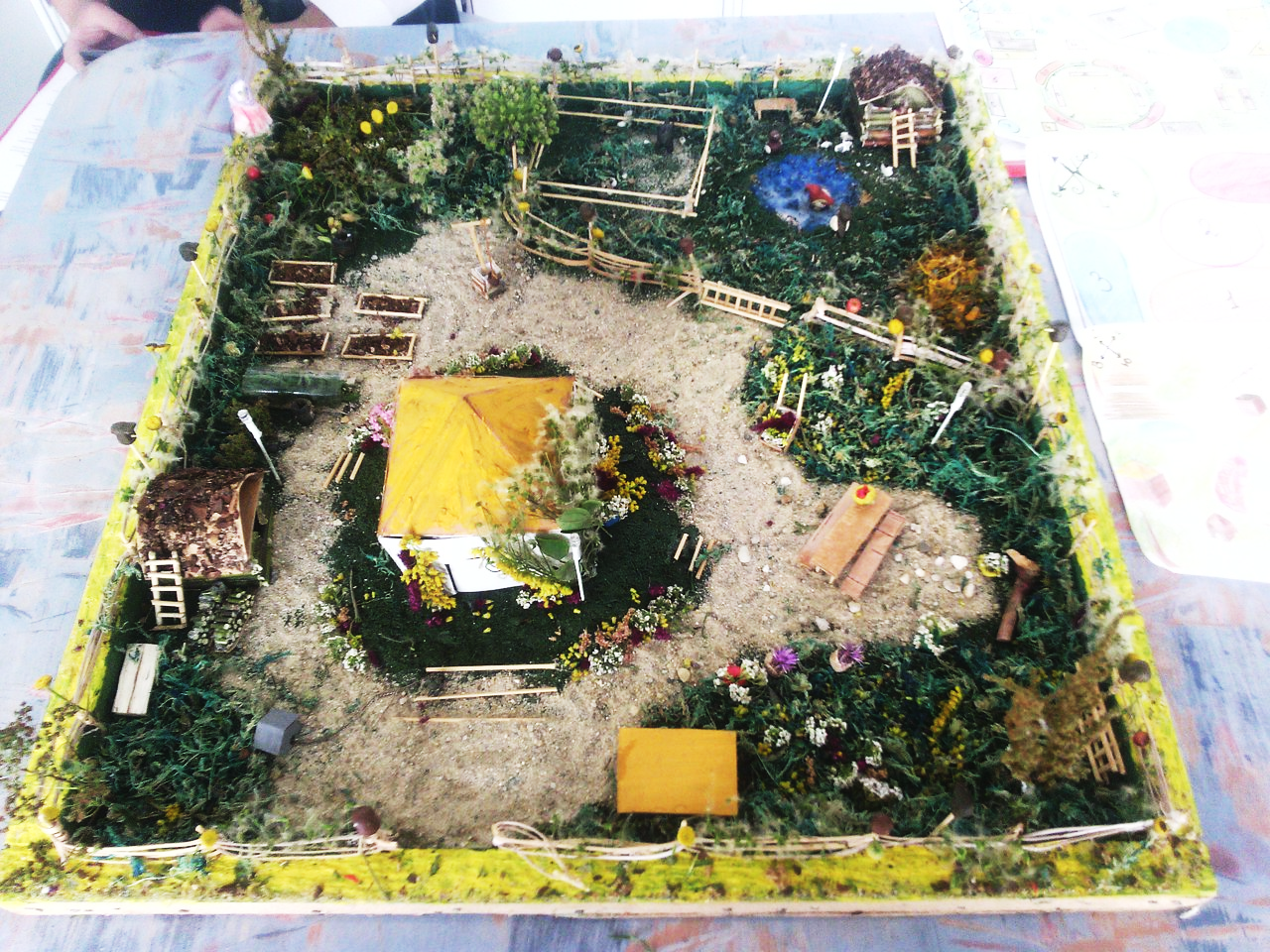 Задачи Проекта
Организовать групповую работу обучающихся, сочетая различные знания, навыки и таланты детей, используя сильные стороны каждой группы для выполнения проектного задания.
Научить методам командной работы.
Сформировать у обучающихся коммуникативную компетентность в общении и сотрудничестве старшего и среднего возраста.
Разработать, создать, представить ландшафтный макет трехмерной модели по средствам прототипирования.
Этапы  реализации проекта
Октябрь
Вехи
Критически
важные события
Контрольные
точки
Важные результаты
Содержание Проекта
Подготовительный этап
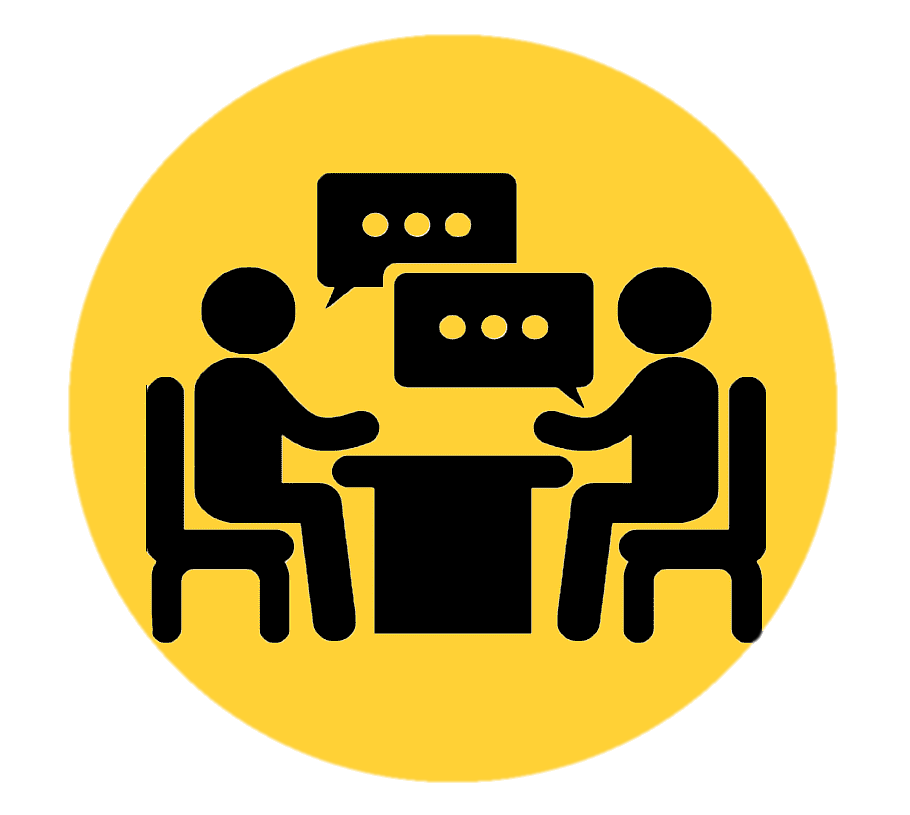 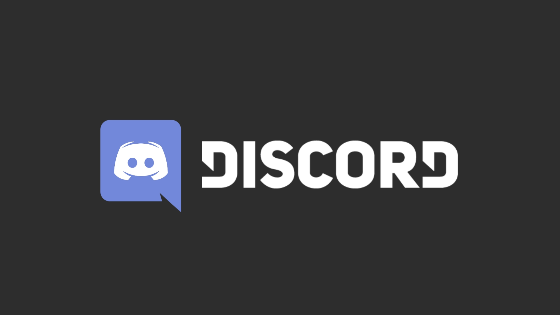 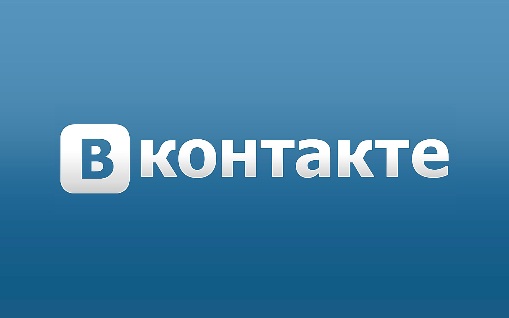 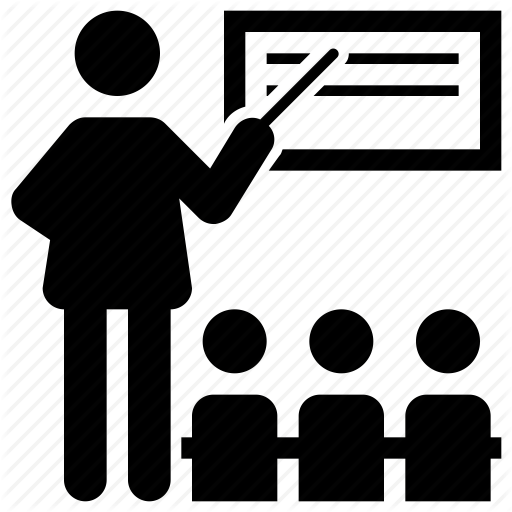 Организация совместной работы группы «Растениеводство: садовник 2 разряда» и студий «3д моделирование», «Объёмное моделирование 3 д ручкой» по созданию реалистичной трехмерной модели ландшафтного макета с использованием современных технологий 3д печати и художественного оформления с природным материалом
Основной этап
Студия 3д моделирования, 9 -12 лет.
Студия Объёмное моделирование 3д ручкой», 9-12 лет.
Группа «Растениеводство: садовник 2 разряда»
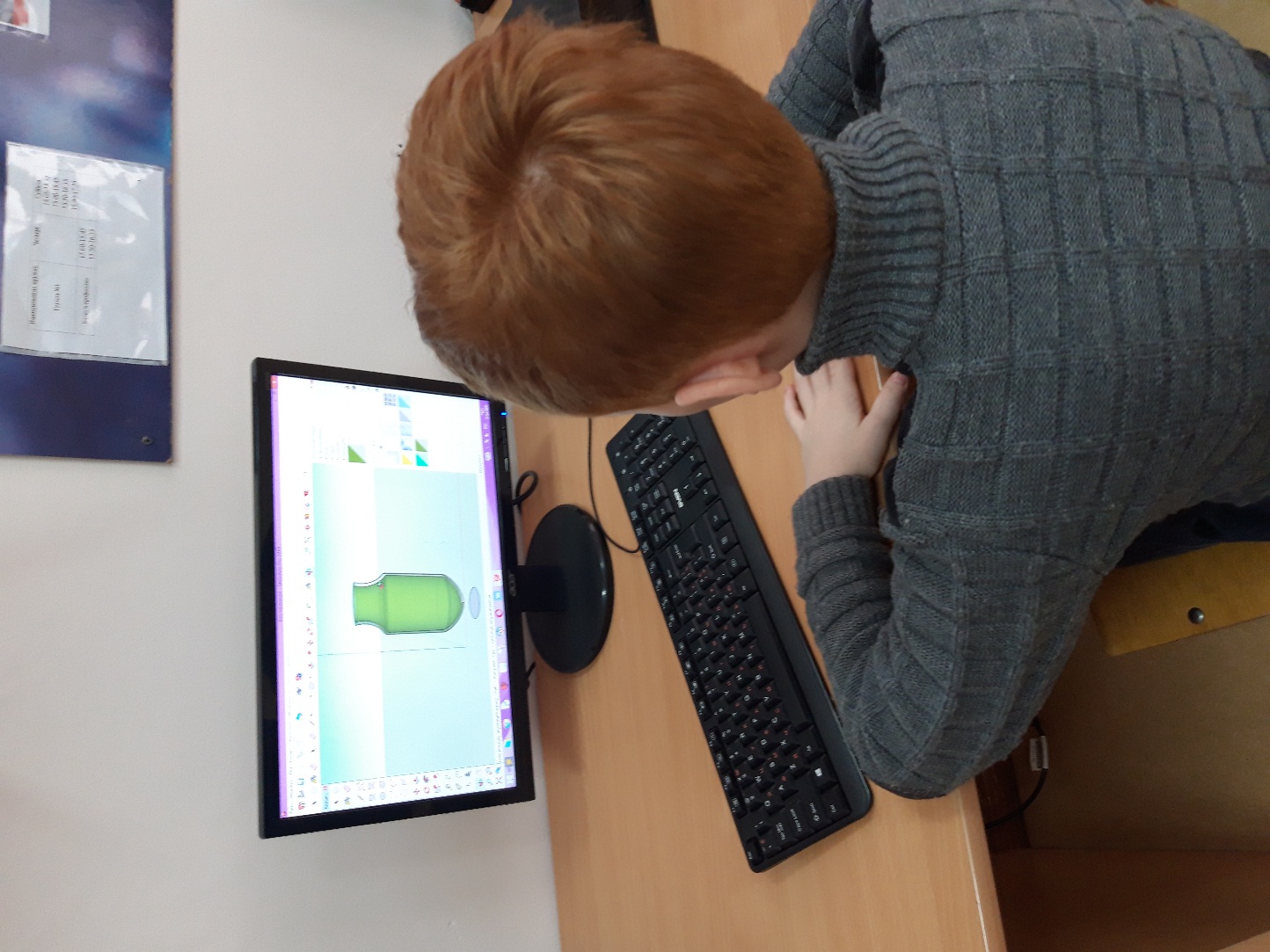 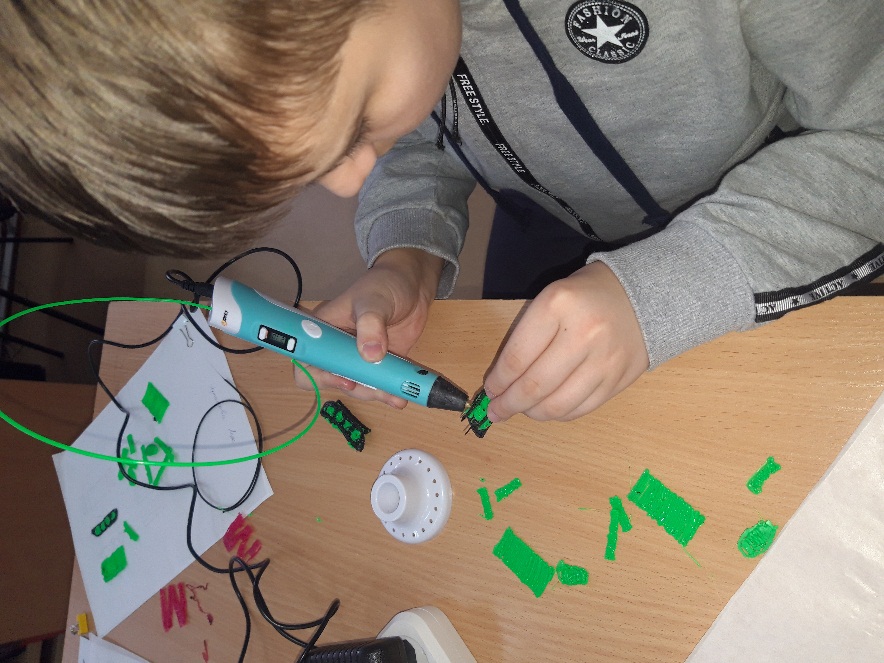 Заключительный этап
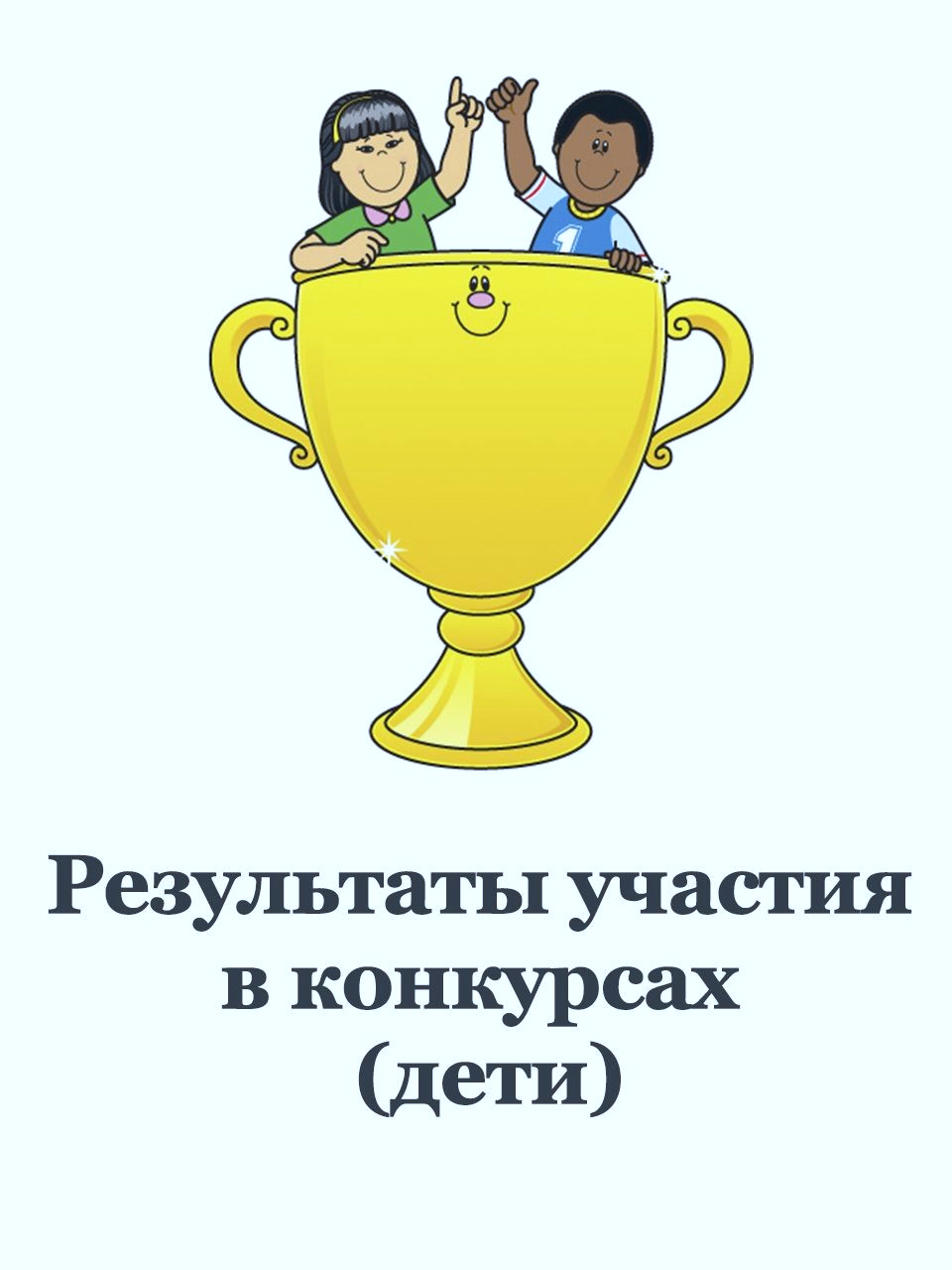 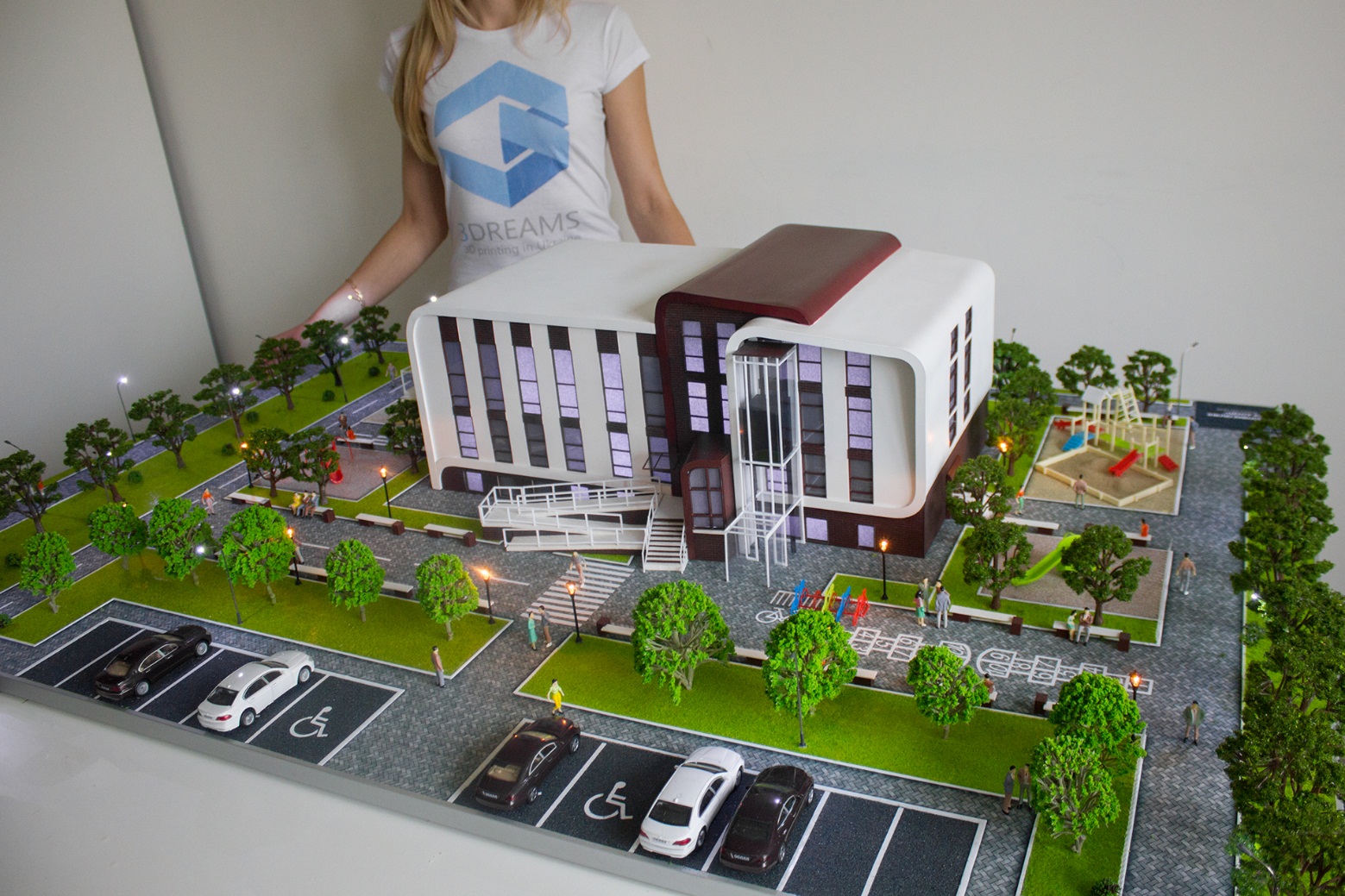 Планируемые результаты
Группа «Растениеводство: садовник 2 разряда» 
 Формирование устойчивого интереса заниматься понравившимся видом деятельности на более профессиональном уровне.
 
Студия «Объёмное моделирование 3д ручкой» научатся работать с 3д ручкой
 
Студия  «3д моделирование» научатся работать с программным обеспечением SketchUp и Tinkercad, Компас 3Д.
Материально-техническое обеспечение проекта
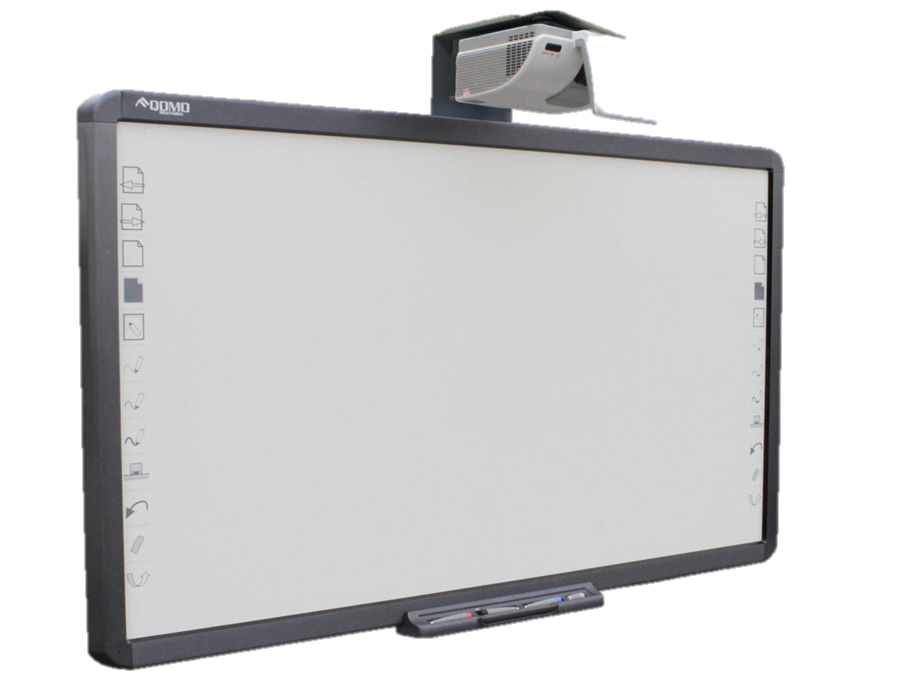 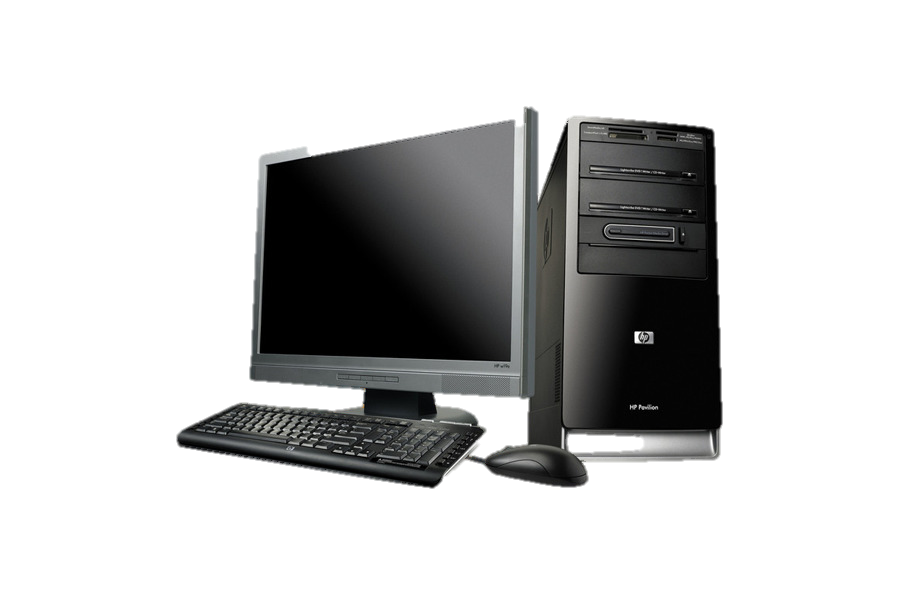 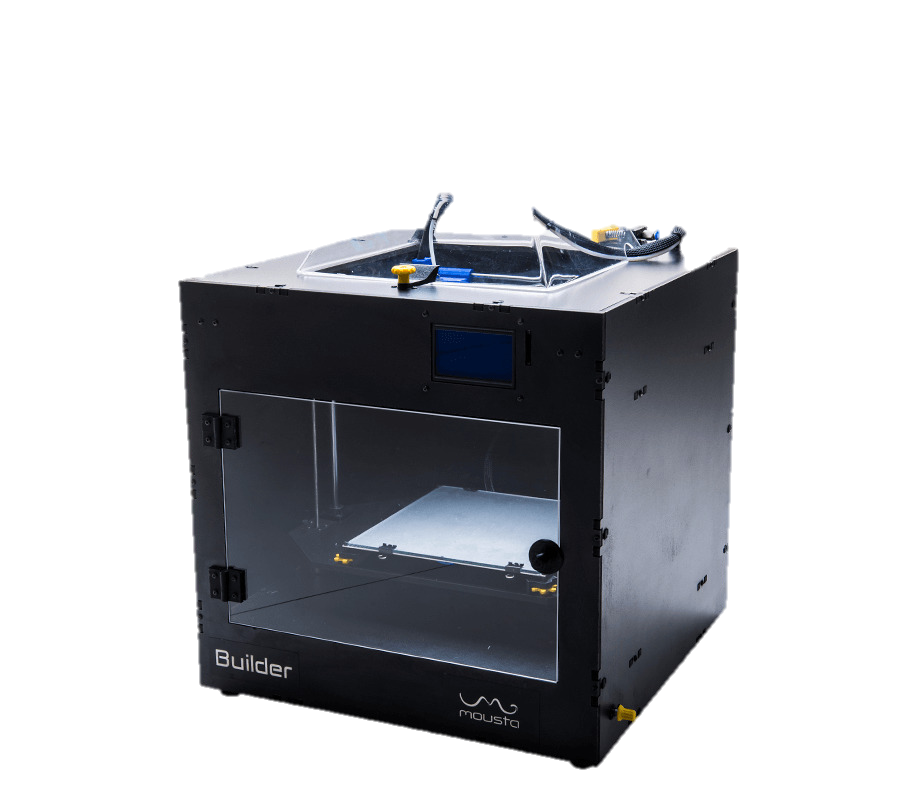 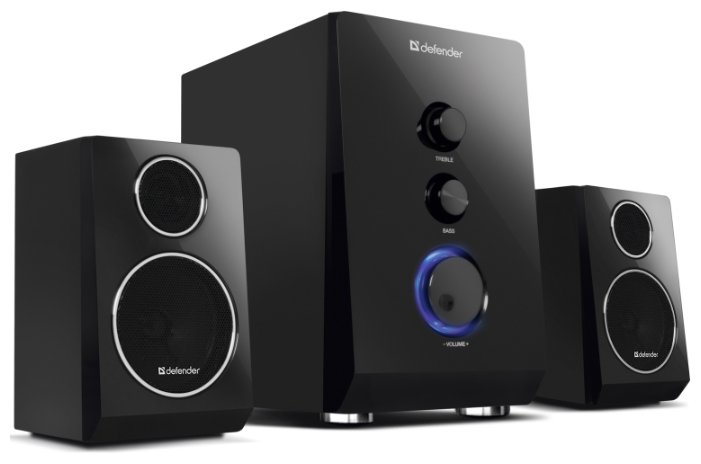 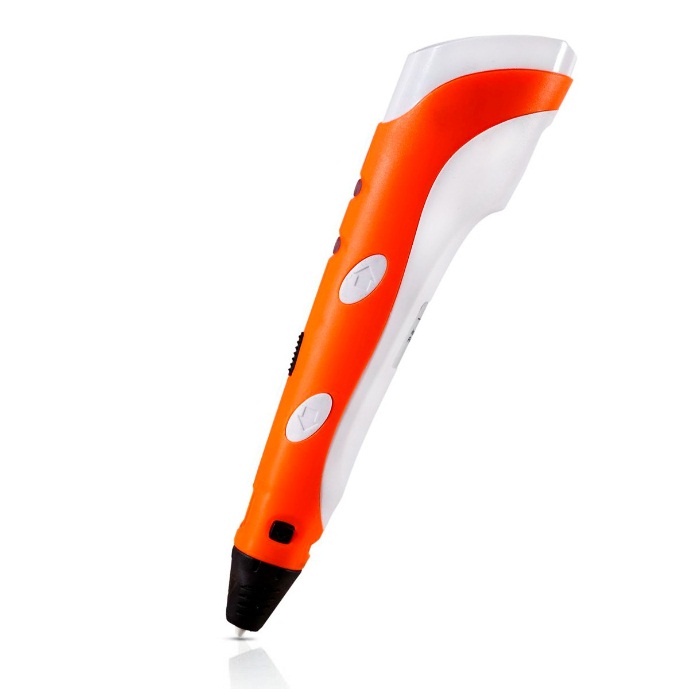 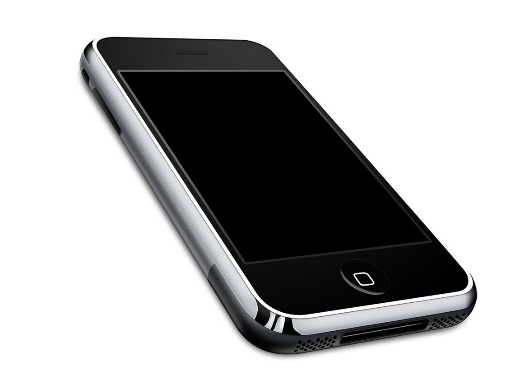 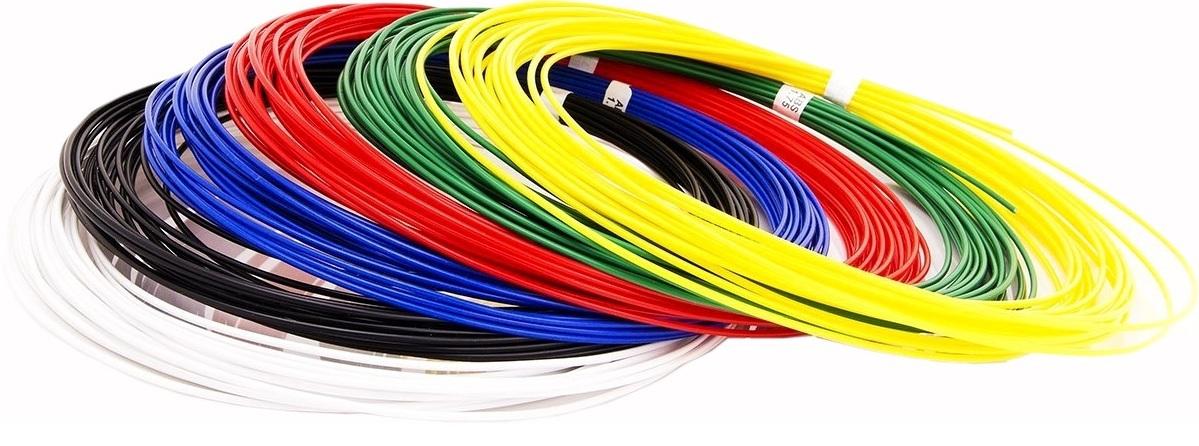 Кадровое обеспечение проекта
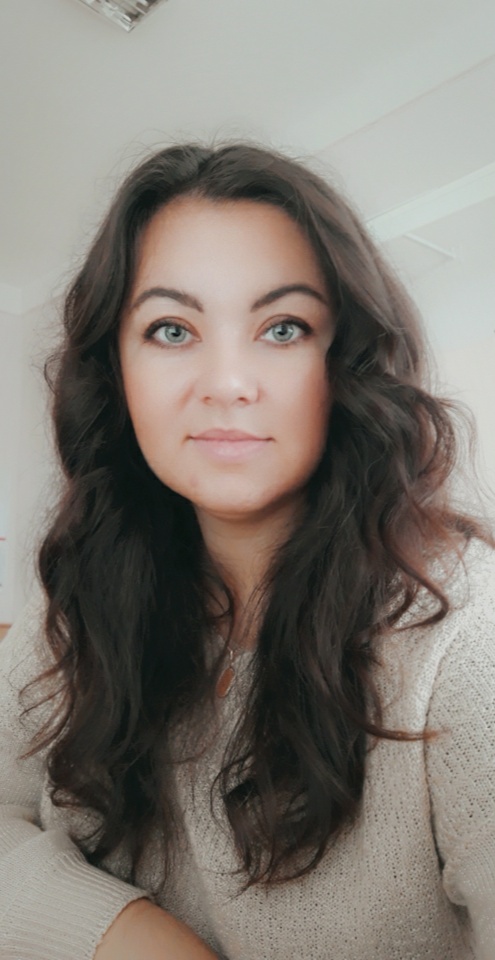 Педагог дополнительного образования.
МАОУ ДО «Центр образования и профессиональной ориентации»
Типаева Елена Николаевна
Стаж педагогической деятельности 8 лет.
1 квалификационная категория
Преподаватель.
МАОУ ДО «Центр образования и профессиональной ориентации»
Сердюк Вера Сергеевна
Стаж педагогической деятельности 8 лет.
Высшая квалификационная категория